д\и « Что здесь лишнее»
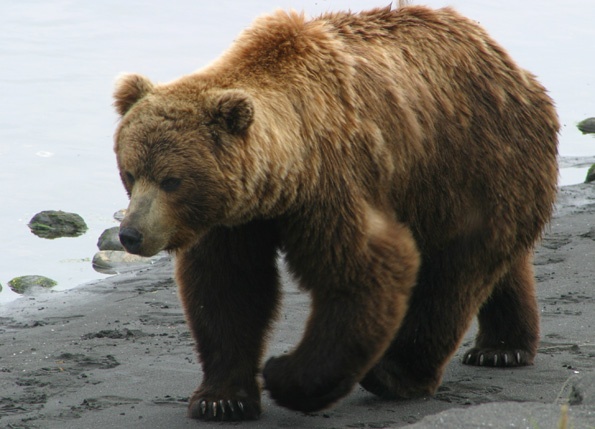 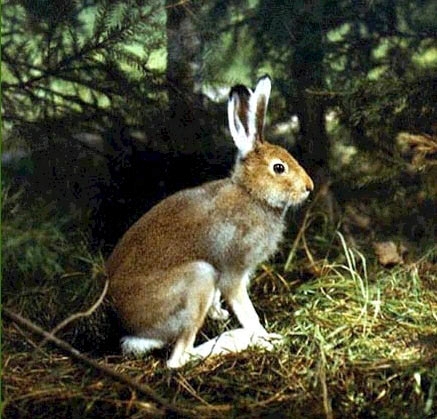 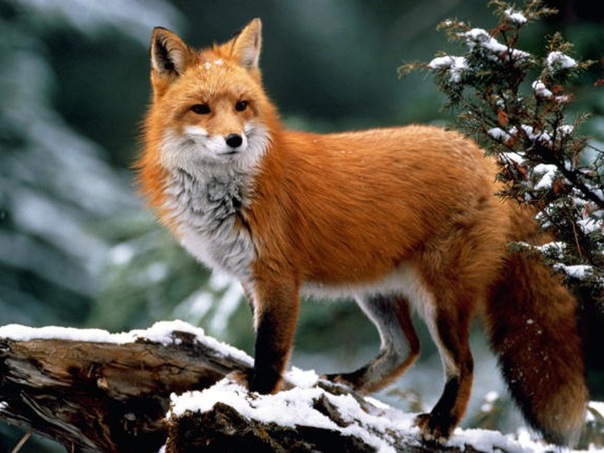 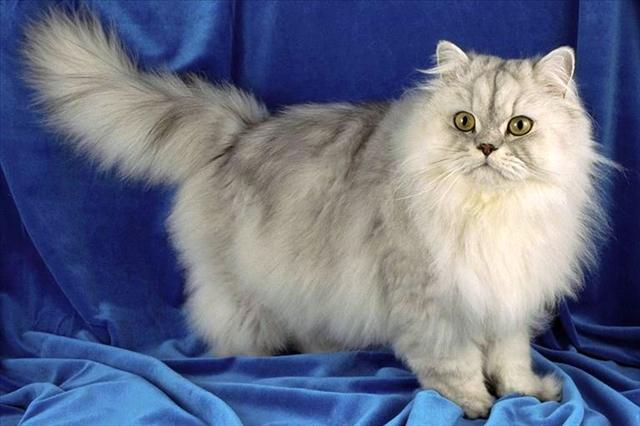 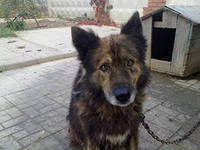 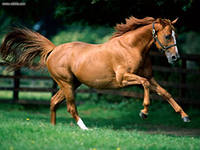 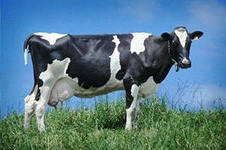 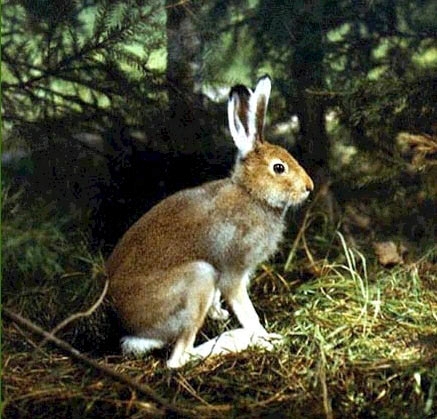